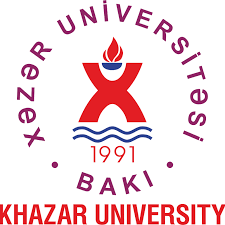 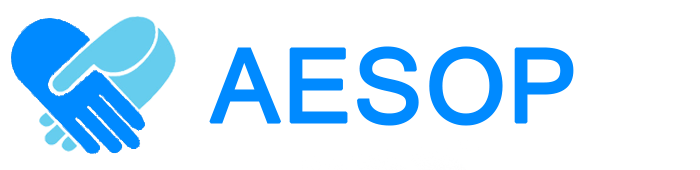 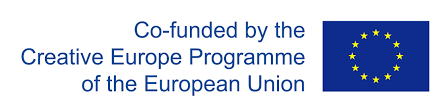 Advocacy Establishment For Students 
Through Ombudsman Positions 
(AESOP) Project Implementation and Its
Impact on University Development 

Razia Isaeva, HERE, ERASMUS+ 
Director of Development, Khazar University 



Akaki Tsereteli State University
15-16, July 2019 
Kutaisi, Georgia
Creation of a Student Advocacy Office in each university headed by a full-time, trained ombudsperson who will offer training and support services.
Improving the administration of partner universities 
Enabling partner universities to implement the Bologna Process not only as a formality but in the full sense of the spirit of the Process, giving students access to the democratic processes that are used to make decisions about their education.
Project objectives
European values addressed in the educational projects
Promoting equity, social cohesion and active citizenship is one of the strategic objectives for cooperation in education and training at the EU-level.
……..‘inclusive education, equality, equity, non-discrimination and the promotion of civic competences’ as priority areas for European cooperation in the field of education and training.

The Commission and the Council’s 2015 joint report on implementing the ET 2020 strategy

Source: https://ec.europa.eu/education/policies/european-policy-cooperation/inclusive-education_en
Khazar University’s contribution to development of these values
Impact on Human capital development
…Changes in attitudes, beliefs and understanding generally followed by changes in behavior. 

												Fullan, M., 1985 




Fullan, M., 1985. Change processes and strategies at the local level. The elementary school journal, 85(3), pp.391-421.
Mindful students are better students ….
... we need always to be mindful of the importance of creating an inclusive environment – one in which women and men of all cultural, national, socio-economic and other backgrounds will, so far as possible, feel able to engage on equal terms. 

												Markwell, D (2007, 19)

Markwell, D . (2007) The Challenge of Student Engagement . Keynote address at the Teaching and Learning Forum. University of Western Australia, 30–31 January.
Human capital development impact of AESOP project
Staff trained within the project  - Informed, empathetic, mindful, and considered employees able to provide student engagement in democratic processes  (100s of university staff members )
Students trained – empowered students, mindful students  (100s of students trained)
100s of students surveyed at each partner university contributed to student awareness on their rights and university regulations 
Effectiveness of the process to provide consistent and democratic systems for student advocacy in administrative issues
Project Impact
More than 200 students participated in surveys conducted at Khazar University – the result show clear impact of the project  
Majority of students (92%)are aware of the Ombudsman Office established and know where they can go in case of a problem 
69 % of students say that they will inform their mate about the procedure 
94 % of students responded that they will go to Ombudsman Office if needed
Project Impact….
Have you benefited from the training?
Will you inform your student mates about Ombudsman office?
Will you go to Ombudsman office in case of any problems?
Do you think that there is a need for Ombudsman office?
Have you learned enough about Ombudsman office functions?
Do you know to whom to go in case of you have any problems during your studies?
I have been able to solve my problems at University
1 - not at all  
2 - to low extent 
3 - average 
4 - to some extent 
5 - to high extent 
6 - no response
I know my rights as a student
1 - not at all  
2 - to low extent 
3 – to an average extent 
4 - to some extent 
5 - to high extent
I know where to find the written rules and policies of my university
1 - not at all  
2 - to low extent 
3 – to an average extent 
4 - to some extent 
5 - to high extent
I trust my university administration to deal with my problems fairly
Administrators and university staff are friendly , helpful and supportive
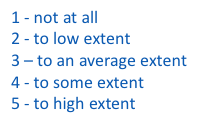 The university administration deals with my problems in a timely manner
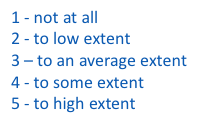 Sustainability
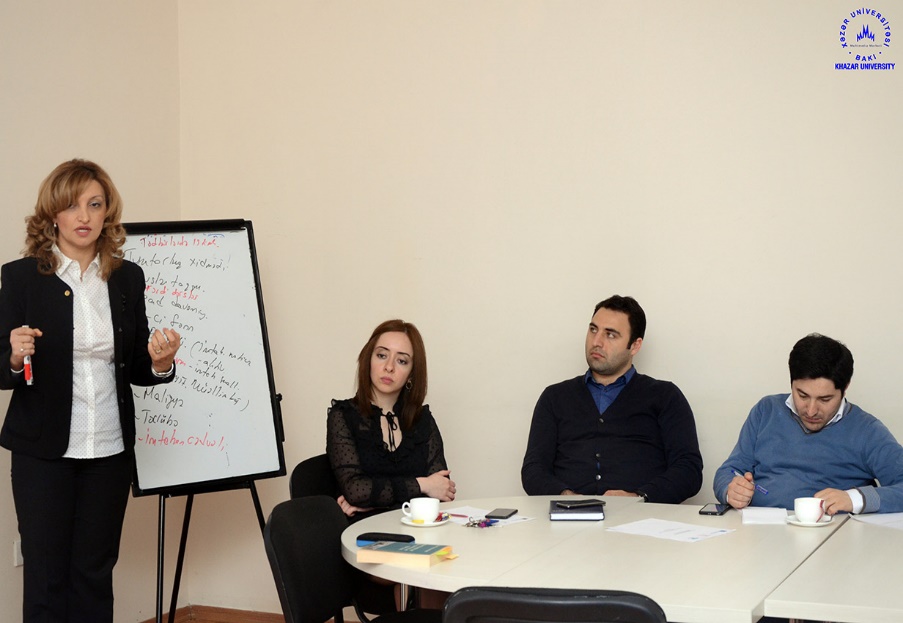 To turn ombudsperson into the stakeholder/strategic partner of education process 
To provide continues trainings for staff members 
To organize constant surveys and focus groups with students to be able to provide that open and democratic environment
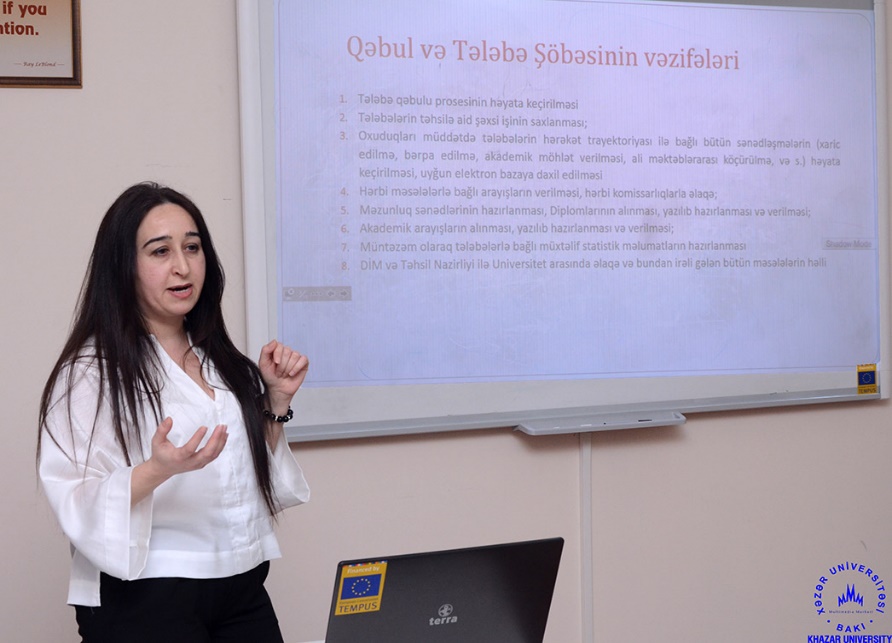 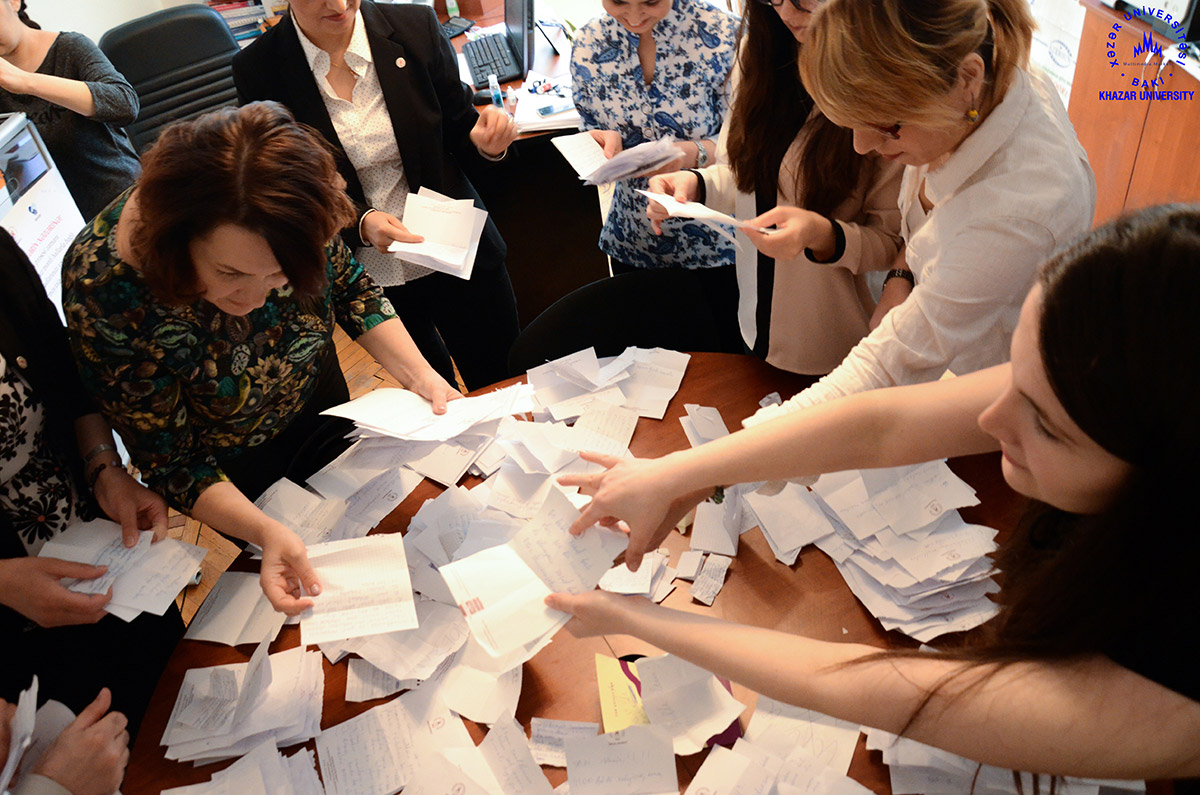 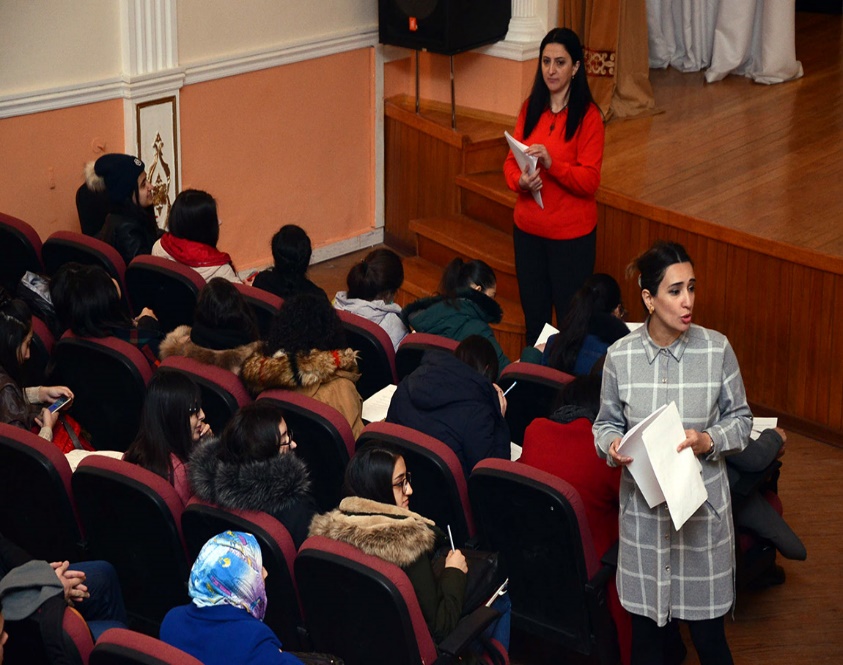 Sustainability
To engage students in decision making process
To collaborate regionally with other partners 
To join Networks (European and others)
Thank you!